Embedding LUA Scripting Language into EPICS Base
Jeff Hill
LANSCE
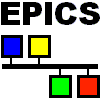 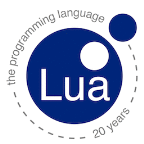 Embedding Lua into EPICS – Outline
Brief history of Lua embeddable language
Introduction to Lua
Good, problematic, and ugly of Lua
Enhancing EPICS with Lua
Alternative shell
Client specified event filters
Script record
Integration of Lua 
Conclusions
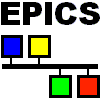 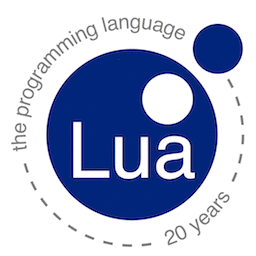 Embedding Lua into EPICS – Brief History of Lua
Lua embeddable language was created in 1993 
By members of the Computer Graphics Technology Group (Tecgraf) at the Pontifical Catholic University of Rio de Janeiro, in Brazil.
From 1977 until 1992, Brazil had a policy of strong trade barriers for computer hardware and software
In that atmosphere, Tecgraf's clients could not afford, either politically or financially, to buy customized software from abroad
Those reasons led Tecgraf to implement the basic tools it needed from scratch
"Lua" (pronounced LOO-ah) means "Moon" in Portuguese
Embedding Lua into EPICS – Introduction to Lua
Interpreted, compiled at load-time to byte-code
A mixture of C-like and Pascal-like syntax
Dynamic typed 
Lua implements automated conversion between string and number types
Embedding Lua into EPICS – Introduction to Lua
Primitive types
Nil
Boolean
Numeric
Configurable size floating point
Recently, in Lua 5.3, also integer
String
Tables, we can use them two ways
Arrays – low integer indexed
Maps – key indexed
Function references, a “first class data type”, meaning that
We can store them in global and local variables
Pass them as arguments to and from functions
Embedding Lua into EPICS – Introduction to Lua
Closures, aka up-values
Functions defined inside of an enclosing function 
Have access to local variables of the enclosing function 
Lua also supports some object oriented features via its extension mechanisms
Meta-tables, operator and method overloading 
Closures
Embedding Lua into EPICS – Good, problematic, and ugly of Lua
Good
Robust, proven
Deployed into many industrial applications, embedded systems, games etc
Well documented
Books, online reference, wiki, active community available
Clean, compact syntax 
Suitable for beginners and accessible to non-programmers
Dynamic typed language 
Appropriate for EPICS application development
Embedding Lua into EPICS – Good, problematic, and ugly of Lua
Good
Automatic memory management
Garbage collector runs incrementally, therefore lower latency 
Weak references, for breaking mutual reference cycles
Efficient compared to similar languages
Compiles to byte code at load-time
Stack based virtual machine architecture
JIT available, currently from alternative distribution
Interfaces efficiently with custom C/C++
Embedding Lua into EPICS – Good, problematic, and ugly of Lua
Good
Performance, for example when divided by python 3
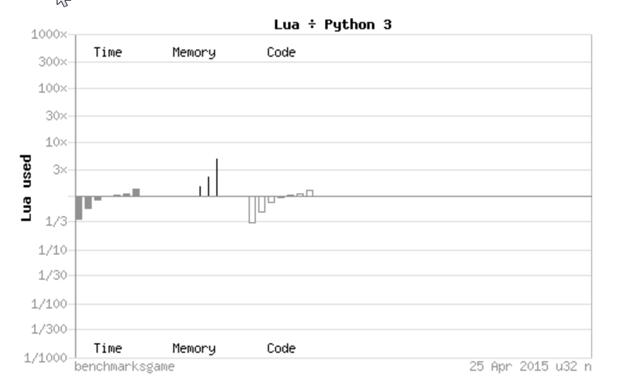 Embedding Lua into EPICS – Introduction to Lua
Good
CRTL long jump based exception handling 
Failures in the Lua application 
Are vectored to error handling in the enclosing C code
Where we print a stack trace
Compact, portable implementation
Easily embeds inside of C/C++ host programs
text    data   bss   dec      hex 	filename
237745  2612   112   240469   3ab55 	lua.dll
Embedding Lua into EPICS – Integration  of Lua
Good
Lua is distributed under the liberal MIT License
It may be used for any purpose, including commercial purposes, at no cost
No copy-left restrictions
Lua org at PUC-Rio holds the copyright
Which must be displayed in derived copies
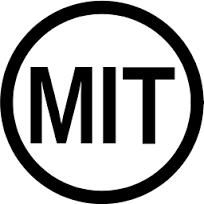 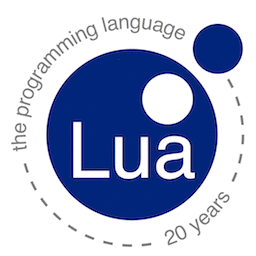 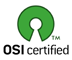 Embedding Lua into EPICS – Good, problematic, and ugly of Lua
Problematic
Admittedly, Lua is a dynamically typed language, but …
Lua tables can be arrays, maps, or both
Lua arrays start at one, but its possible to store data also at index zero
Ambiguity between
Nil valued table element 
Non-existent table element
Lua table length operator is modally undefined
When its is a non-contiguous key indexed table
Nil and false
They are the only values evaluating to false in Boolean tests 
In contrast, 0, 0.0, "0" and all other values evaluate to true
Embedding Lua into EPICS – Good, problematic, and ugly of Lua
Problematic
Garbage collector
Continuously creating and destroying variables in pool negatively impacts
Efficiency, certainly also deterministic response
Dynamic typed language 
Less appropriate for large codes 
With long term maintenance lifespan
Embedding Lua into EPICS – Good, problematic, and ugly of Lua
Ugly
Lua variables are globally scoped by default
It’s a dynamically typed language, so all variable names are acceptable
Mistyped variable names receive nil values
This issue is somewhat ameliorated beginning with Lua 5.2
By moving global variables, into an environment name space
See also strict.lua 
Detects use of global variables that are not explicitly initialized
Missing, integer types 
Has been fixed in Lua 5.3
Enhancing EPICS with Lua– Alternative EPICS SHELL
Comprehensive feature set
In contrast, a fully functionality scripting language
 Powerful libraries, built-in and community
An environment well proven for use in
Configuration
Scripting
Rapid-prototyping
Embedding Lua into EPICS – Alternative EPICS SHELL
Implementation
A Lua context created on demand for use by IOC shell’s thread
This Lua context is callable as an IOC shell command
We can run any Lua scripts in the file system
We can run Lua commands interactively
Starts with identical command line arguments 
As Lua standalone interpreter
Any IOC shell command in the registry is also callable directly from Lua
For example, we can instantiate database snippets conditionally
Within a Lua for loop, a Lua function, …
Embedding Lua into EPICS – Alternative EPICS SHELL
Examples, ioc shell calling Lua
epics> lua -e " print 'howdy' "
howdy
epics> lua tst.lua
Embedding Lua into EPICS – Alternative EPICS SHELL
Examples, Lua script calls IOC shell
local iocsh = factory_iocsh ()

iocsh:pwd ()

iocsh:date("%Y/%m/%d %H:%M:%S.%06f")

for i = 5, 11, 1 do
    iocsh:dbLoadRecords ( "./dbExample1.db", "user=user" .. i )
end
Embedding Lua into EPICS – client specified event filters
Independent Lua context created for each client of the CA server
Environment variable specifies Lua configuration script
To be run for each new client connecting to the CA server
Expression interpreter for determining 
If a subscription update is to be sent to the client, or not
Snap-in interface for LANSCE timed-and-flavored EPICS subscription filters
Embedding Lua into EPICS – client specified event filters
CA Channel name examples, direct filter

We prefix xxxx with some additional implicit Lua source code
The xxxx becomes runtime loadable Lua chunk
But, without need for explicit return statement
The Lua object “pv” is also available for use in the Lua filter
myPV %< xxxx >%
local pv =...; return
Embedding Lua into EPICS – client specified event filters
CA Channel name examples, direct filtering
myPV %< pv.value > 3.3 and pv.value <= 4.4 >%
myPV %< pv.alarm.condition.severity == 3 >%
myPV %< pv.value[10] ~= 3 >%
myPV %< pv.device.beamSpecies == heavy >%
myPV %< myBoolReturningFilterFunction () >%
Embedding Lua into EPICS – client specified event filters
CA Channel name examples, channel or filter factory

We prefix yyyy with some additional implicit Lua source code
The yyyy becomes runtime loadable Lua chunk
But, without need for explicit return statement
The Lua string “channelName” is also available for use in the Lua factory function
myPV %{ yyyy }%
local channelName =...; return
Embedding Lua into EPICS – client specified event filters
CA Channel name examples, channel factory or filter factory method
Typically, such functions are defined in the Lua configuration script 
Because they require more than a trivial amount of code
If the factory returns a function reference
Then the function is a filter factory
If the factory returns a Lua object reference
Then the function is a channel factory
Channel objects must have a method named filterFactory
myPV %{ myChannelFactory () }%
myPV %{ myFilterFactory () }%
Embedding Lua into EPICS – client specified event filters
Examples – LANSCE flavor filter
myPV %{ flavor("LBEG MPEG no 805R") }%
Embedding Lua into EPICS – script record
Lua contrasted with EPICS CALC interpreter
Comprehensive feature set
Full functionality scripting language
Extensive set of language support and user written libraries
Lua is also extendable
Lua can efficiently call site specific C functions
Perhaps occupying maybe a niche in-between
Calculation record
Runtime interpreted, but limited functionality
Subroutine record
Full functionality, more efficent, but slower C compiler based turnaround time
Implementation
Not yet implemented
Embedding Lua into EPICS – Integration  of lua
Lua 5.2.3 source code builds inside of the EPICS base distribution
 Using the EPICS build system
Host
Libraries, compiler, interpreter
Target 
Libraries only
My rational for this approach, as opposed to linking in an externally built Lua
Its easier, for users, to install EPICS
Its harder, for developers, to upgrade EPICS to use newer Lua releases
Hopefully ensuring that the various permutations are compatible, tested
Embedding Lua into EPICS – Integration  of lua
The Lua execution environment
Lua scripts are run within a limited functionality sandbox as determined when IOC core is compiled, and the IOC shell startup scripts
I have implemented capabilities to embed compiled Lua code within the IOC core object code for configuration purposes
Lua failures trap out to enclosing C code where a stack trace is generated
Embedding Lua into EPICS – Conclusions
My impressions overall of Lua
Yes, I can identify some language level issues to nit-pick 
Yet, overall, Lua language appears to be well designed for its purpose
Powerful, productive tools for configuration, scripting
Lua appear to be very appropriate for use in the context of IOC application development
For use with CA Server, IOC shell, and CALC configuration/programming
Accessible to  the non computer literate
It packs an extensive feature set quite unusual for its small, efficient footprint
Compact, efficient virtual machine implementation
Essential within an EPICS IOC context